Bài 5:ĐỊNH LUẬT BẢO TOÀN KHỐI LƯỢNG VÀ PHƯƠNG TRÌNH HÓA HỌC
MỤC TIÊU BÀI HỌC
Tiến hành được thí nghiệm để chứng minh: trong phản ứng hoá học khối lượng được bảo toàn.
Phát biểu được định luật bảo toàn khối lượng.
Nêu được khái niệm phương trình hoá học và các bước lập phương trình hoá học.
Trình bày được ý nghĩa của phương trình hoá học.
Lập được sơ đồ phản ứng hoá học dạng chữ và phương trình hoá học (dùng công thức hoá học) của một số phản ứng hoá học cụ thể.
Mở đầu
Khi các phản ứng hoá học xảy ra, lượng các chất phản ứng giảm dần, lượng các chất sản phẩm tăng dần. Vậy tổng khối lượng các chất trước và sau phản ứng có thay đổi không?
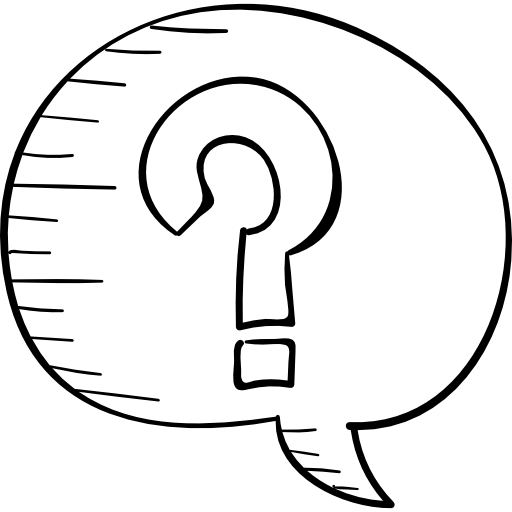 [Speaker Notes: Trong một phản ứng hoá học, tổng khối lượng của các chất sản phẩm bằng tổng khối lượng của các chất tham gia phản ứng. Hay tổng khối lượng của chất trước và sau phản ứng không thay đổi.]
NỘI DUNG BÀI HỌC
II.
I.
ĐỊNH LUẬT BẢO TOÀN KHỐI LƯỢNG
PHƯƠNG TRÌNH HOÁ HỌC
01
Nội dung định luật bảo toàn khối lượng
Lập phương trình hoá học
01
02
Áp đụng định luật bảo toàn khối lượng
Ý nghĩa của phương trình hoá học
02
I.
ĐỊNH LUẬT BẢO TOÀN KHỐI LƯỢNG
01.
Nội dung định luật bảo toàn khối lượng
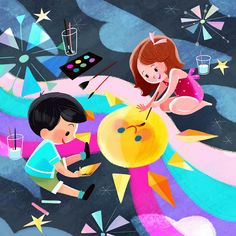 HOẠT ĐỘNG
- Chuẩn bị: Dung dịch barium chloride, sodium sulfate; cân điện tử, cốc thuỷ tinh.
- Tiến hành:
* Trên mặt cân đặt 2 cốc: cốc (1) dựng dung dịch barium chloride, cốc (2) đựng dung dịch sodium sulfate. Ghi tổng khối lượng 2 cốc.
* Đổ cốc (1) vào cốc (2), lắc nhẹ để hai dung dịch trộn lẫn với nhau. Quan sát thấy có một chất rắn màu trắng xuất hiện ở cốc (2). Phản ứng xảy ra như sau: 
Barium chloride + Sodium sulfate  Barium sulfate + Sodium chloride
Đặt 2 cốc trở lại mặt cân. Ghi khối lượng.
0
B
A
Dung dịch sodium sulfate Na2SO4
Dung dịch barium chloride BaCl2
TRƯỚC PHẢN ỨNG
0
B
A
Dung dịch sodium sulfate Na2SO4
Dung dịch barium chloride BaCl2 và Dung dịch sodium sulfate Na2SO4
Dung dịch barium chloride BaCl2
SAU PHẢN ỨNG
Thực hiện yêu cầu sau:
So sánh tổng khối lượng của các chất trước phản ứng với tổng khối lượng các chất sau phản ứng.
Lời giải:
Học sinh làm thí nghiệm và rút ra kết luận: Tổng khối lượng của các chất trước phản ứng bằng tổng khối lượng của các chất sau phản ứng.
Các chất tham gia                    Các chất sản phẩm
ĐỊNH LUẬT BẢO TOÀN KHỐI LƯỢNG
“ Trong một phản ứng hóa học, tổng khối lượng của các chất sản phẩm bằng tổng khối lượng của các chất tham gia phản ứng”
Tổng khối lượng các 
chất tham gia
Tổng khối lượng 
sản phẩm
=
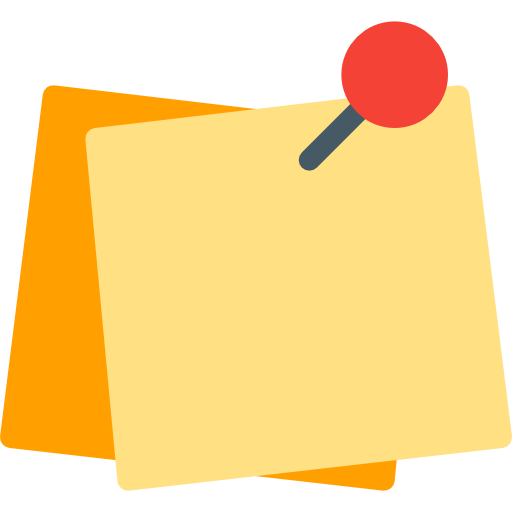 Bản chất phản ứng hoá học:
Sự thay đổi liên kết giữa các nguyên tử. 
Số nguyên tử mỗi nguyên tố giữ nguyên. 
Khối lượng của các nguyên tử không đổi, vì vậy tổng khối lượng của các chất tham gia phản ứng bằng tồng khối lượng của các sản phẩm.
Câu hỏi và bài tập
Carbon tác dụng với oxygen theo sơ đồ Hình 5.1:






Giải thích tại sao khối lượng carbon dioxide bằng tổng khối lượng carbon và oxygen.
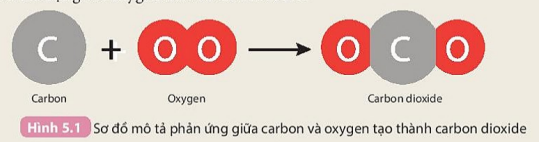 Lời giải:
Khối lượng carbon dioxide bằng tổng khối lượng carbon và oxygen do trong phản ứng hoá học chỉ có liên kết giữa các nguyên tử thay đổi, còn số nguyên tử của mỗi nguyên tố hoá học vẫn giữ nguyên.
02.
Áp dụng định luật bảo toàn khối lượng
Nếu áp dụng định luật bảo toàn khối lượng vào phản ứng của thí nghiệm trên, em hãy viết biểu thức khối lượng của phản ứng hóa học?
* Trong phản ứng:
Barium chloride + Sodium sulfate   Barium sulfate + Sodium chloride
* Theo định luật bảo toàn khối lượng, ta có:
m Barium chloride + m Sodium sulfate =  m Barium sulfate + m Sodium chloride
*Chú ý:  Theo công thức của định luật bảo toàn khối lượng, nếu một phản ứng hóa học có tổng n chất tham gia và tạo thành; ta sẽ tính được khối lượng của 1 chất còn lại nếu biết khối lượng của (n-1) chất kia.
Ví dụ: Biết khối lượng barium chloride và sodium sulfate đã phản ứng lần lượt là 20,8 gam và 14,2 gam, khối lượng của barium sulfate tạo thành là 23,3 gam, ta sẽ xác định được khối lượng của sodium chloride tạo thành.
Bài làm
* Theo định luật bảo toàn khối lượng ta có: 
                       mBaCl2+ mNa2SO4  =  mBaSO4 + mNaCl
Tóm tắt:
mNa2SO4 =14,2g
mBaSO4= 23,3g
mBaCl2 = 20,8g
mNaCl = ?
<=> 20,8 + 14,2      = 23,3 + mNaCl
=> mNaCl  =   (20,8 + 14,2)   - 23,3 =  11,7 (g)
PHƯƠNG PHÁP
 Giải bài toán theo 3 bước cơ bản sau
Viết PT chữ của phản ứng hóa học:     
A    +    B     →       C    +    D
01
Áp dụng ĐLBTKL viết công thức về khối lượng của các chất trong phản ứng:     mA    +   mB   =   mC   +   mD
02
Thay số tính khối lượng của chất cần tìm
		    mA    = mC   +   mD  -   mB       
→ Kết luận
03
Câu hỏi và bài tập
1. Sau khi đốt cháy than tổ ong (thành phấn chính là carbon) thì thu được xỉ than. Xỉ than nặng hơn hay nhẹ hơn than lổ ong? Giải thích.
Lời giải:
1. Xỉ than nhẹ hơn than tổ ong. Do sau khi đốt cháy than tổ ong (thành phần chính là carbon) sản phầm thu được ngoài xỉ than còn có các khí (thành phần chứa nguyên tố carbon) là carbon monoxide; carbon dioxide.
Câu hỏi và bài tập
2. Vôi sống (calcium oxide) phản ứng với một số chất có mặt trong không khí như sau: 
	Calcium oxide + Carbon dioxide  Calcium carbonate
	Calcium oxide + Nước  Calcium hydroxide
Khi làm thí nghiệm, một học sinh quên đậy nắp lọ đựng vôi sống (thành phần chính là CaO), sau một thời gian thì khối lượng của lọ sẽ thay đổi như thế nào?
Lời giải:
2. Sau một thời gian mở nắp lọ, vôi sống sẽ phản ứng với một số chất có mặt trong không khí như carbon dioxide, hơi nước … tạo thành các chất mới có khối lượng lớn hơn khối lượng vôi sống ban đầu. Do đó khối lượng của lọ sẽ tăng lên.
II.
PHƯƠNG TRÌNH HOÁ HỌC
Hi!
01.
Lập phương trình hoá học
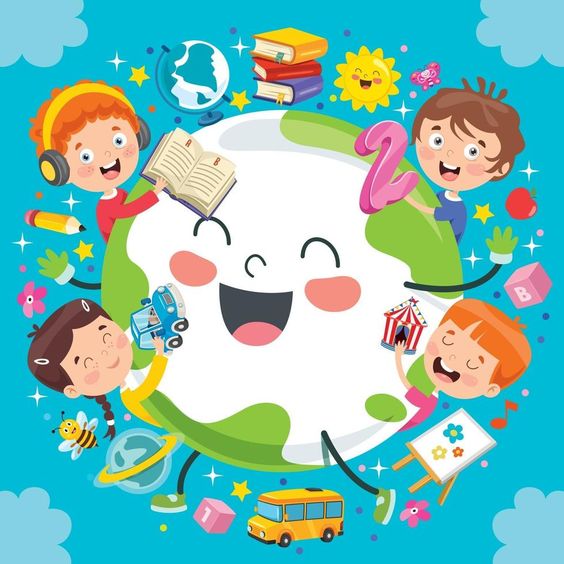 HOẠT ĐỘNG NHÓM (5 phút)
Thảo luận
Hoàn thành phiếu học tập
Trình bày ngẫu nhiên
Lời giải
1. Phản ứng hoá học giữa khí oxygen và khí hydrogen được biểu diễn bằng phương trình chữ như sau :
Khí hydrogen + Khí oxygen	  Nước.
2. Thay tên các chất bằng công thức hoá học, được sơ đồ của phản ứng: H2 + O2  H2O
O
O
H
H
H
H
O
O
O
O
H
H
H
H
B
A
O
O
H
H
H
H
O
O
H
H
H2  +  O2
2
H2O
O
O
O
O
H
H
H
H
H
H
H
H
2
H2  +  O2
2
H2O
Trong phản ứng hoá học, tồng số nguyên tử của mỗi nguyên tố trong các chất tham gia phản ứng luôn bằng tổng số nguyên tử của nguyên tố đó trong các chất sản phẩm. Sau khi cân bằng, tổng số nguyên tử của mỗi nguyên tố ở hai vế của sơ đồ phản ứng bằng nhau, ta được phương trình hoá học:
2H2 + O2  2H2O
Phương trình hoá học biểu diễn ngắn gọn phản ứng hoá học với chất tham gia phản ứng ở bên trái mũi tên chì chiếu phản ứng vả chất sản phẩm ở bên phải mũi tên.
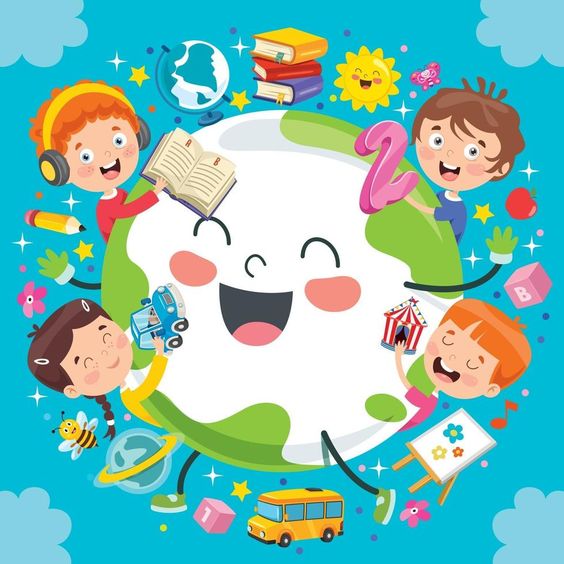 HOẠT ĐỘNG NHÓM (5 phút)
Thảo luận
Hoàn thành phiếu học tập
Trình bày ngẫu nhiên
Viết CTHH của 
các chất phản ứng 
và sản phẩm.
Bước 1: 
Viết sơ đồ
của phản ứng
Al  +  O2 --> Al2O3
Bước 2:  
Cân bằng số
nguyên tử mỗi
nguyên tố
Tìm hệ số thích hợp đặt 
trước các công thức.
4 Al  +  3O2  --> 2 Al2O3
Thay dấu mũi tên  
bằng dấu mũi tên 
Bước 3: 
Viết PTHH
4 Al  +  3O2    2 Al2O3
Bước 1
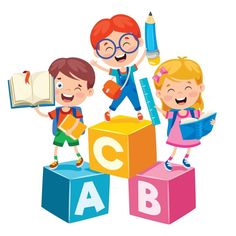 Bước 2
Bước 3
Cân Bằng
Viết Sơ Đồ
Viết PTHH
Hệ số thích hợp đặt trước CTHH
(trước = sau)
CTHH chất tham gia và chất sản phẩm
Thay dấu --> 
bằng dấu  
Lưu ý:
- Hệ số viết ngang với kí hiệu của các chất.
- Không thay đổi các chỉ số trong các công thức hoá học đã viết đúng. Ví dụ, oxygen phải viết ở dạng phân tử là O2, do đó ta không viết 6O mà phải viết 3O2.
- Nếu trong công thức hoá học, các chất ở 2 vế có những nhóm nguyên tử giống nhau (các nhóm nguyên tử này không bị biến đổi trong phản ứng mà chỉ chuyển từ chất này sang chất khác) thì coi nhóm nguyên tử này như một "nguyên tố" để cân bằng.
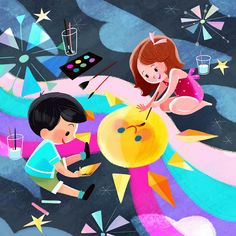 HOẠT ĐỘNG
01
02
03
04
Lập phương trình hoá học của các phản ứng sau:
a. Fe + O2 Fe3O4
b. Al + HCl AlCl3 + H2
c. Al2(SO4)3 + NaOH   Al(OH)3 + Na2SO4
d. CaCO3 + HCl  CaCl2 + CO2 + H2O
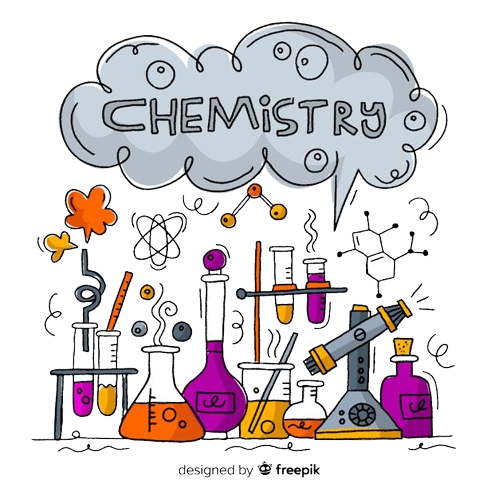 Vậy, tỉ lệ về số mol của các chất đúng bằng tỉ lệ hệ số của chúng trong phương trình hoá học.